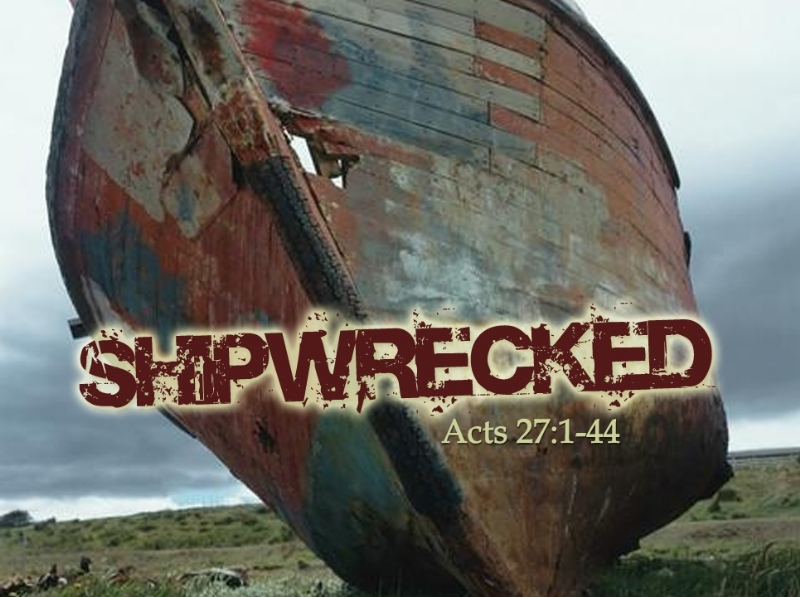 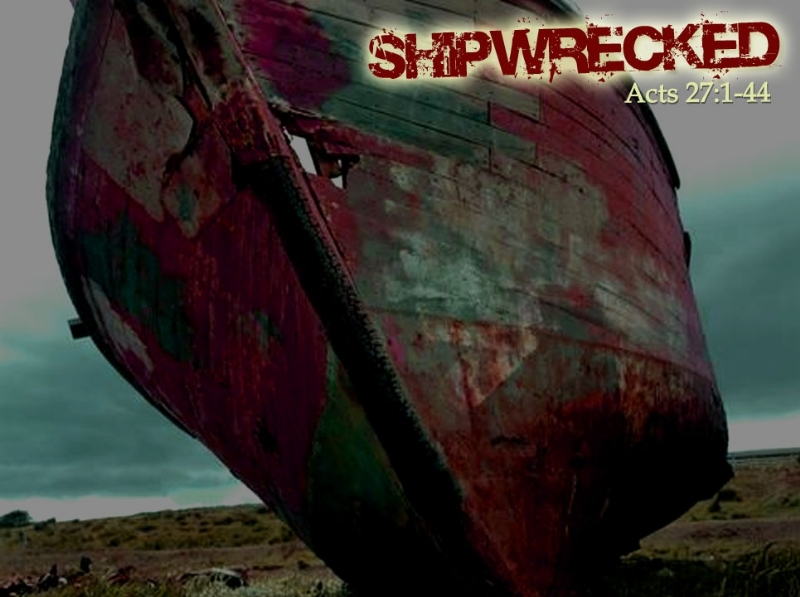 A CRISIS REVEALS A PERSON’S TRUE CHARACTER
IN A CRISIS, WE MUST TRUST GOD MORE THAN WE TRUST OURSELVES!

We show this in two ways.  
We will trust our own devices. 
We trust our feelings rather than His promises.
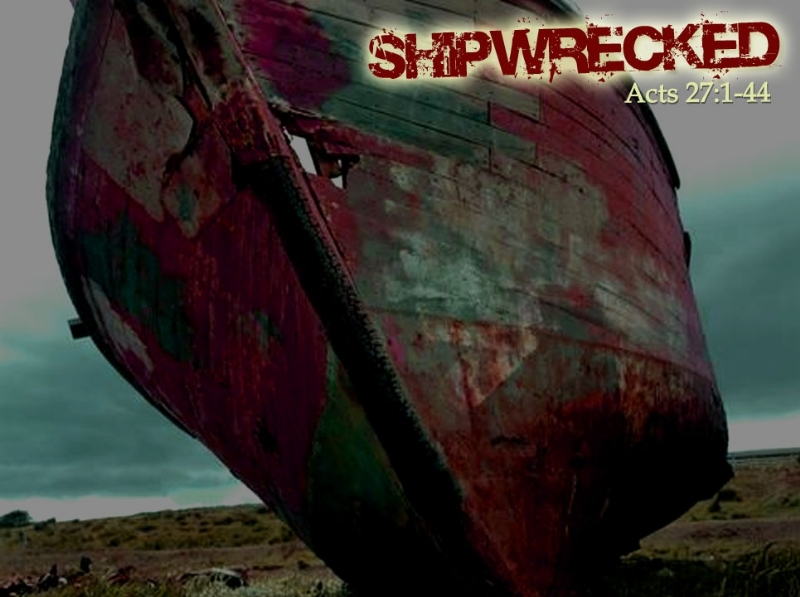 Rather than thinking impulsively or trusting our feelings, we need to remind ourselves of three truths about God:
First, God understands our circumstances.  
Second, God is aware of all the contingencies of our situation.  
Third, God knows the ultimate conclusion of every situation.
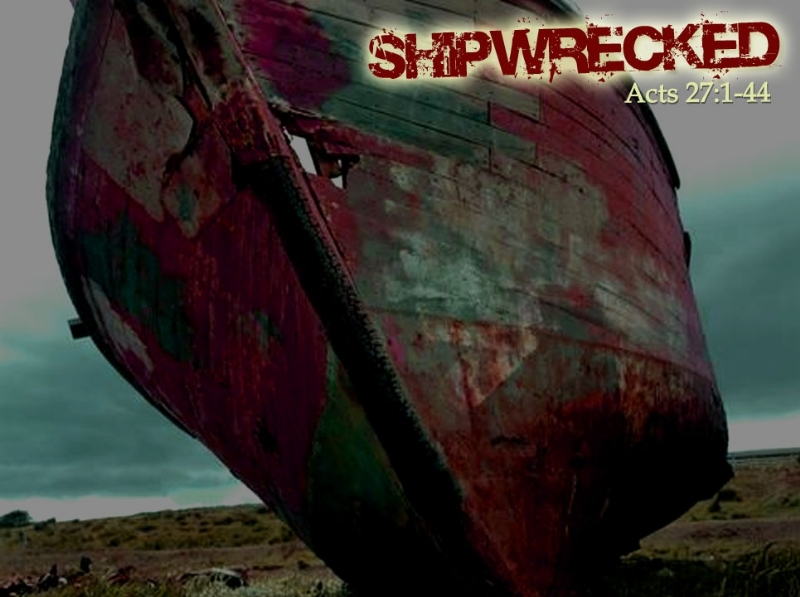 When you find yourself in a crisis, here are seven things to consider doing:
Breathe
Listen
Pray 
Do the things you need to do
Draw strength from a friend.  
Trust, Trust, Trust  
Hang on.  Better yet, trust that God will hang on to you.
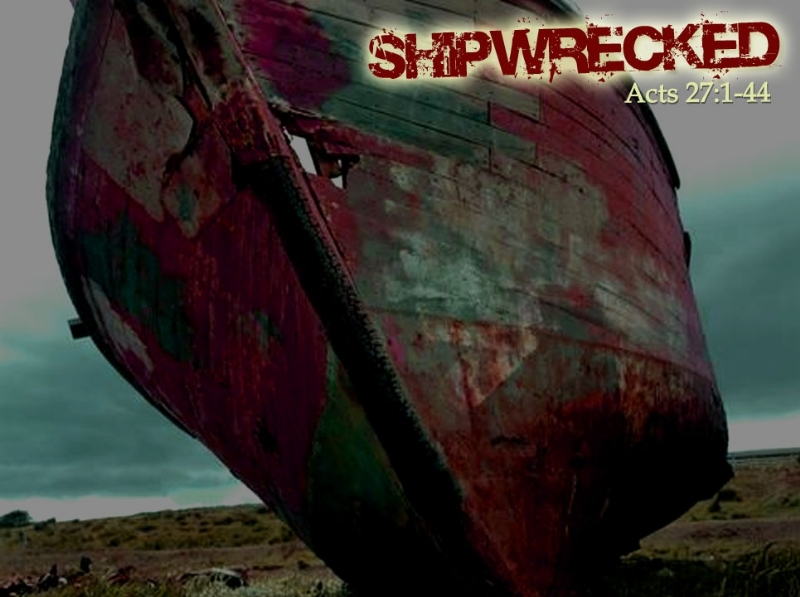 Take Home Points::
First, we need a sure faith.  
Second, become familiar with the Word of God.  
Third, cultivate a network of caring Christian friends.